Digital Media Project
Student’s Name
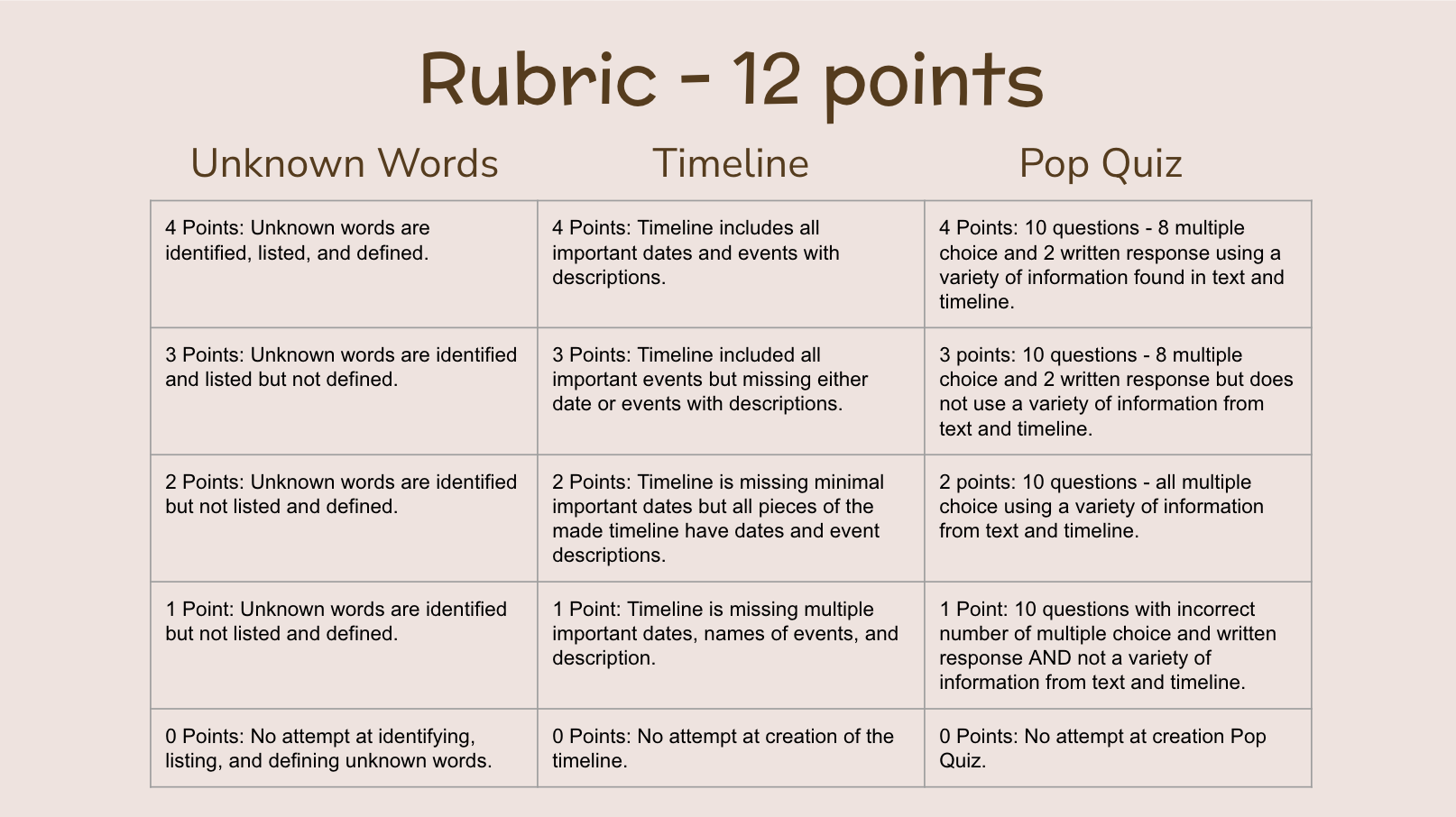 Unknown Words or Phrases:
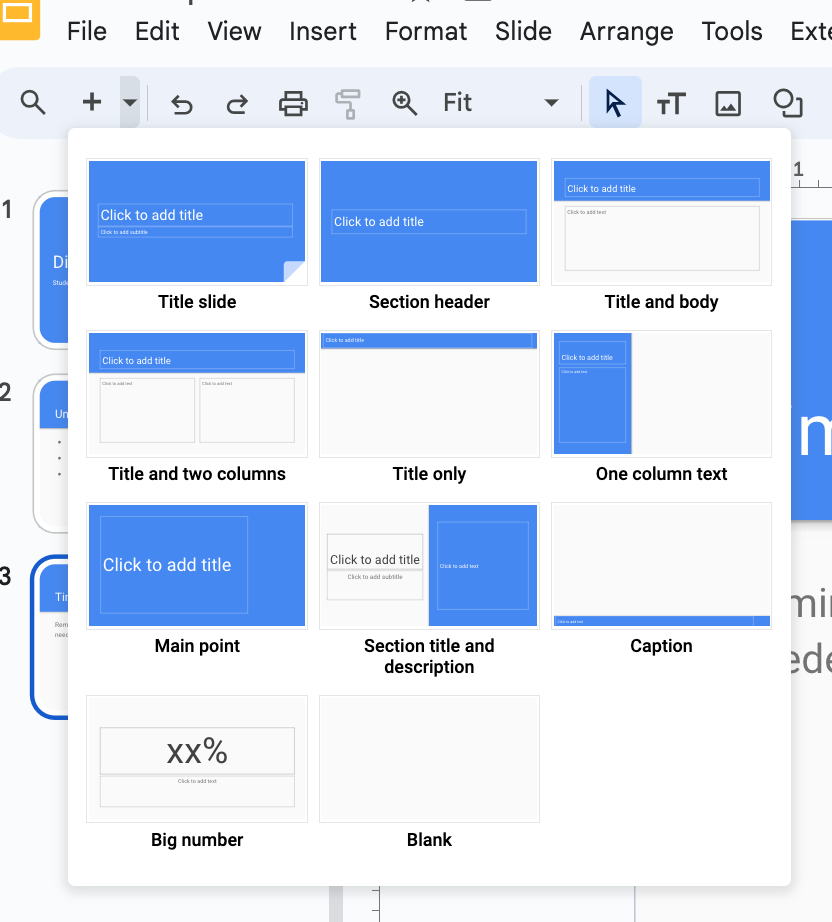 On the next slide, you will fill in your unknown words or phrases and define them. 
If needed, you can create a new page to add more words or phrases by clicking the + in the top left hand corner and selecting which page you want to add. 
Delete this page when you’re done.
Unknown Words or Phrases:
Unknown Word/Phrase
Definition 
Unknown Word/Phrase 
Definition 
Unknown Word/Phrase
Timeline
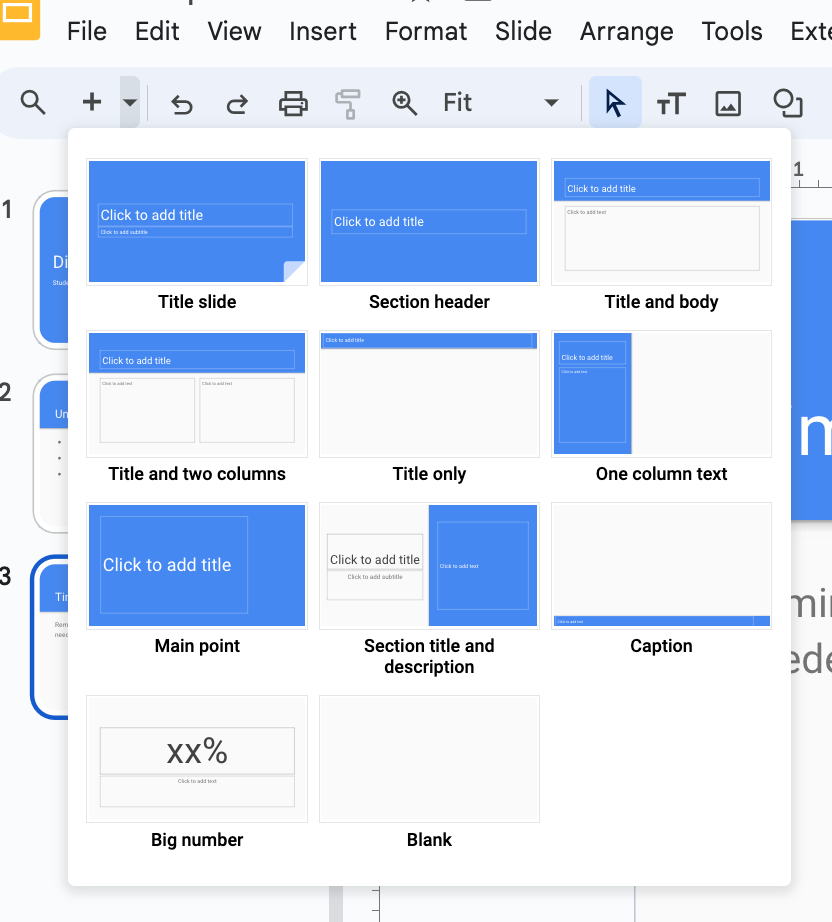 Reminder - Each timeline only allows 6 events per page. 
Follow the directions on the next page to add your timeline.
Add pages to ensure your timeline is complete. 
Delete this page when finished.
How to Make a Timeline:
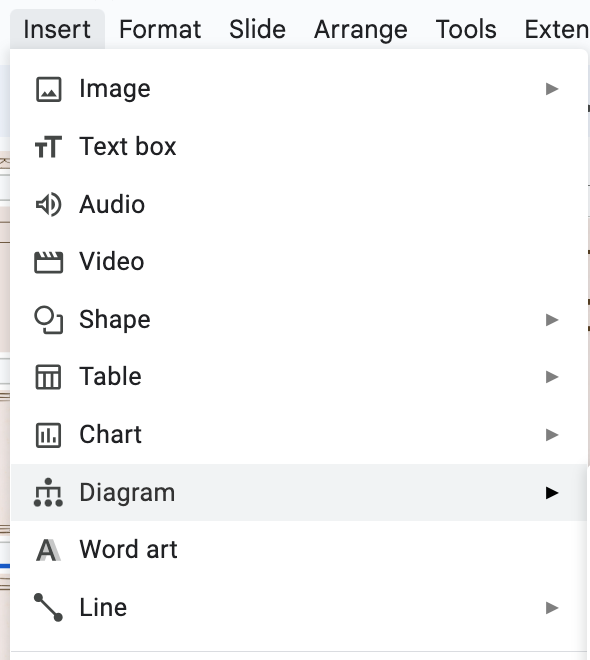 Choose the correct page which correlates to your assigned paragraph. 
Click Insert then click Diagram. 
Select Timeline.
You may choose up to 6 events for your timeline.
Delete this page when finished.
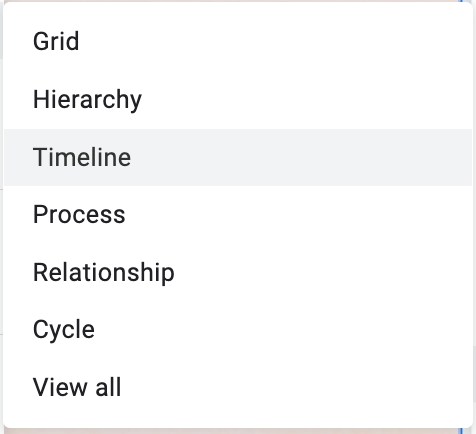 Timeline:
Pop Quiz!
Reminders: 
10 total questions
8 multiple choice 
2 written response 
Must include information from the whole text and timeline 
Delete this page when finished.
Pop Quiz!
Question 1:
Pop Quiz!
Question 2:
Pop Quiz!
Question 3:
Pop Quiz!
Question 4:
Pop Quiz!
Question 5:
Pop Quiz!
Question 6:
Pop Quiz!
Question 7:
Pop Quiz!
Question 8:
Pop Quiz!
Question 9:
Pop Quiz!
Question 10: